Ridbul - DRIVEIT
Ask for application access
Report application issue
Ask for application support
2
DRIVEIT - ask for RIDBUL application access
In DRIVE IT (https://fiatchrysler.service-now.com/driveit) please select the option :
	Request Something Access Application Access 
Fill the field  Select Application or Software
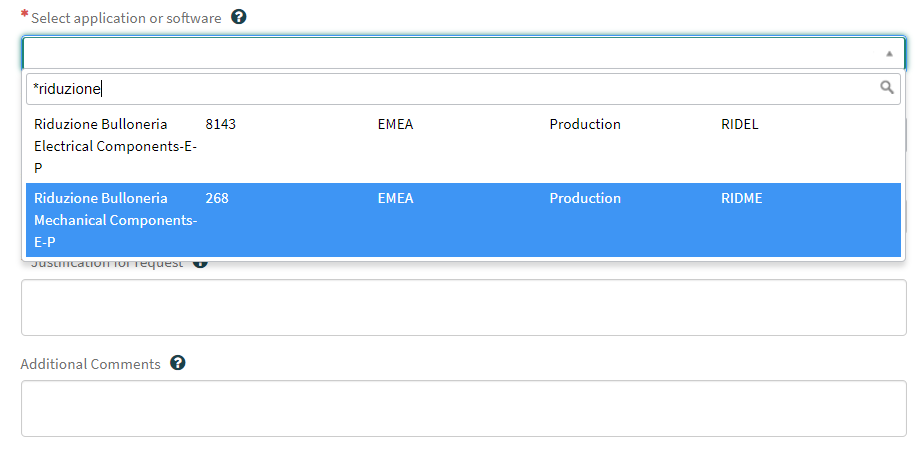 For MECHANICAL / FASTENERS COMPONENTS CATALOGUE 
selecting : RIDUZIONE BULLONERIA MECHANICAL COMPONENTS-E-P
For ELECTRICAL  COMPONENTS CATALOGUE 
selecting : RIDUZIONE BULLONERIA ELECTRICAL COMPONENTS-E-P

In the description field please  write  the reason for the request and your role. 
If you need access for both the catalogues  you have to open two different requests

           The access request has to be approved by the requester’s  direct manager and
           by the Application’s Business reference
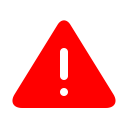 3
3
DRIVEIT – report application issue
In DRIVE IT  (https://fiatchrysler.service-now.com/driveit) please select the option :	
	Report an issue
Fill the field Application or Software
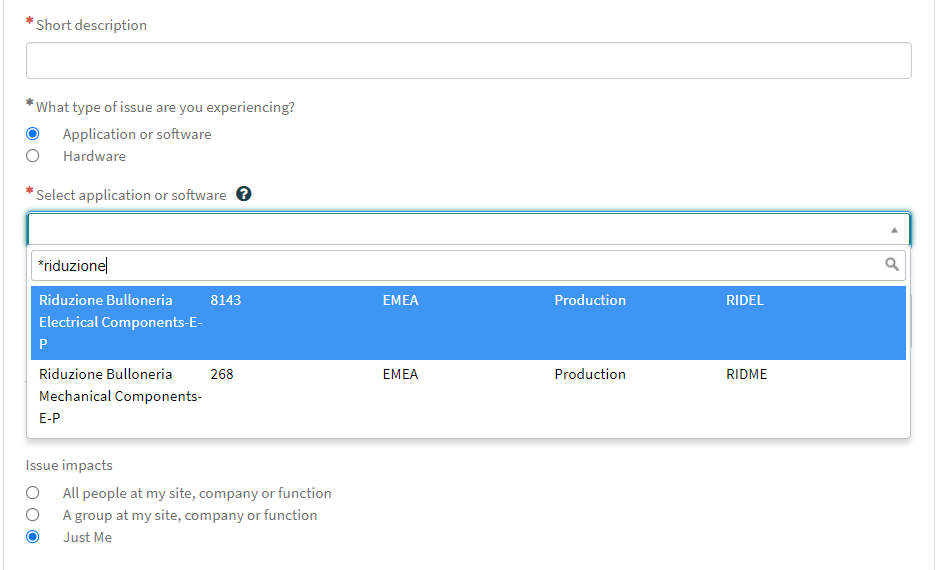 For MECHANICAL / FASTENERS COMPONENTS CATALOGUE 
selecting : RIDUZIONE BULLONERIA MECHANICAL COMPONENTS-E-P

For ELECTRICAL  COMPONENTS CATALOGUE 
selecting  : RIDUZIONE BULLONERIA ELECTRICAL COMPONENTS-E-P
4
4
DRIVEIT - ask for application support
In DRIVE IT (https://fiatchrysler.service-now.com/driveit) please select the option :
	Request Something Software and Application  Application Support 

Fill the field Select Application or Software 












For MECHANICAL / FASTENERS COMPONENTS CATALOGUE 
selecting : RIDUZIONE BULLONERIA MECHANICAL COMPONENTS-E-P

For ELECTRICAL  COMPONENTS CATALOGUE 
selecting : RIDUZIONE BULLONERIA ELECTRICAL COMPONENTS-E-P
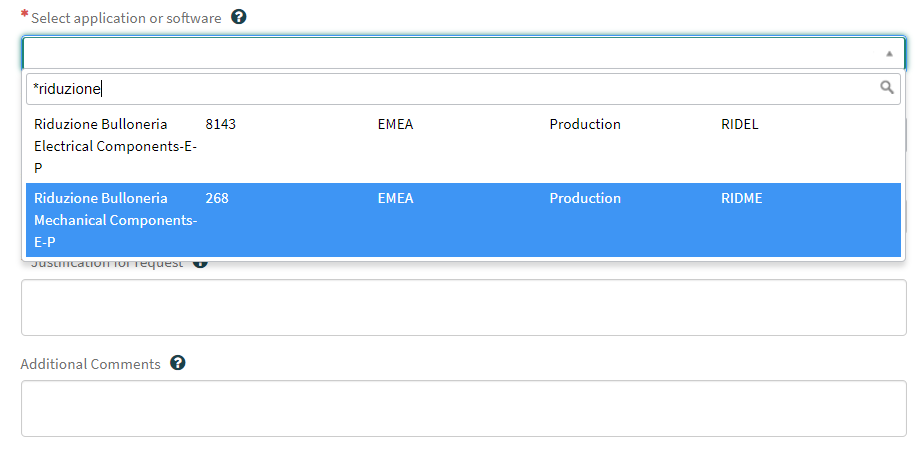 5
5